Federal Grant Award Preparation and Implementation:A Project Manager Perspective
D43CA260640
Angelina Fink, MPH, CCRP – Moffitt Cancer Center
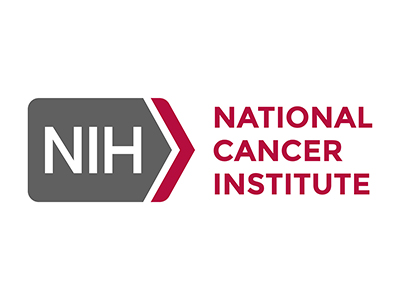 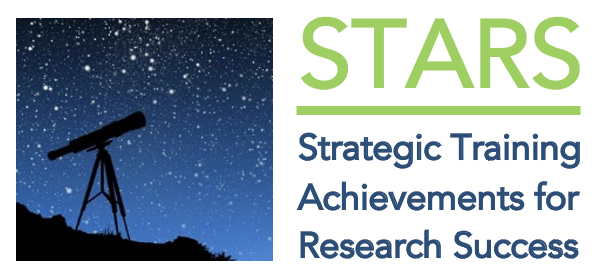 Bidirectional training to enhance cancer research capacity in Africa-D43CA260640
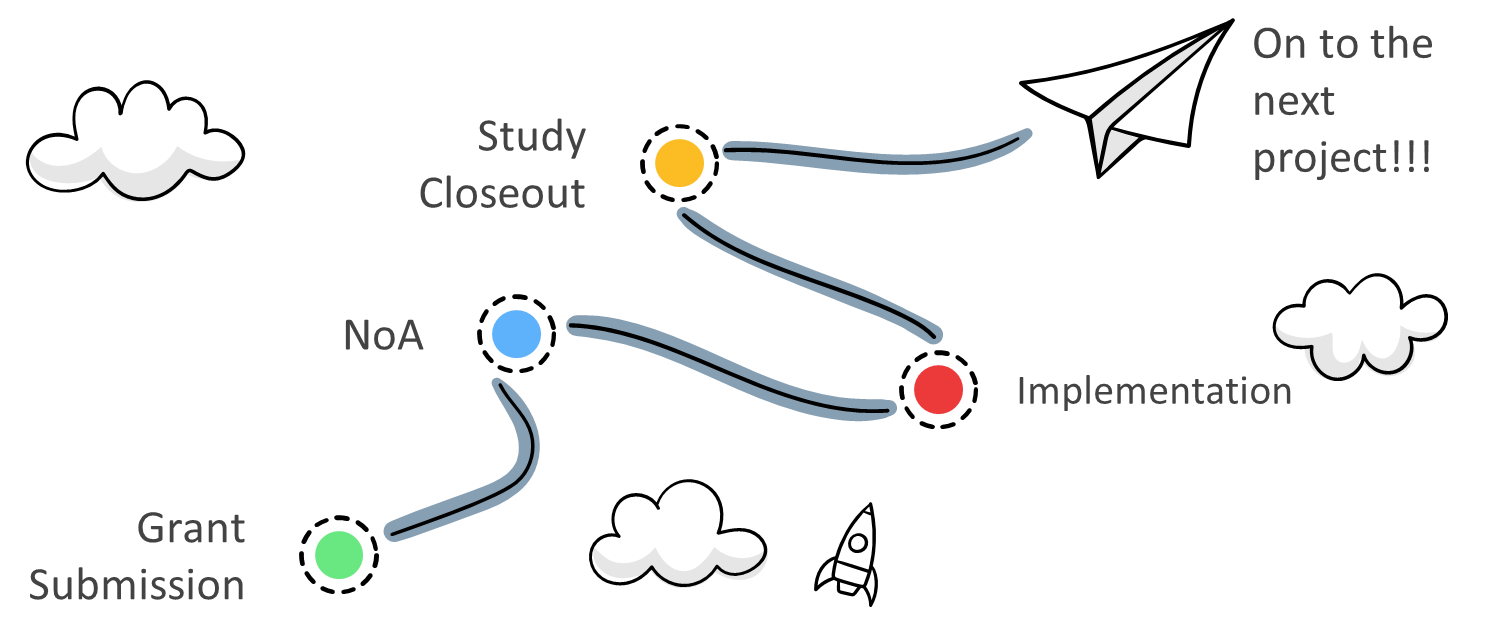 Federal Grants: Concept to Completion
Bidirectional training to enhance cancer research capacity in Africa-D43CA260640
Principal Investigator
Contracts
Research Finance
Important relationships throughout the project lifecycle
Project Manager
Grants Admin
Regulatory
Participating Sites
Bidirectional training to enhance cancer research capacity in Africa-D43CA260640
Start  planning and gathering information as soon as you know a grant is planned

Notify, grants administrators, research finance personnel, contracts, regulatory

Institution contacts

Work with your grants administrator or research support to determine required information and timelines/deadlines

Communicate deadlines to all participating sites as soon as possible
Grant Submission
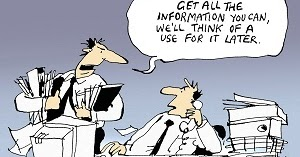 Bidirectional training to enhance cancer research capacity in Africa-D43CA260640
Funded Projects
Bidirectional training to enhance cancer research capacity in Africa-D43CA260640
After Implementation
Bidirectional training to enhance cancer research capacity in Africa-D43CA260640
Tips, Takeaways & Lessons Learned
Bidirectional training to enhance cancer research capacity in Africa-D43CA260640
Thank You!
Bidirectional training to enhance cancer research capacity in Africa-D43CA260640